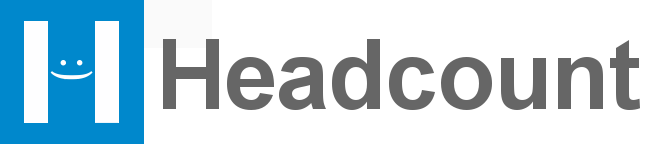 The Evacuation App
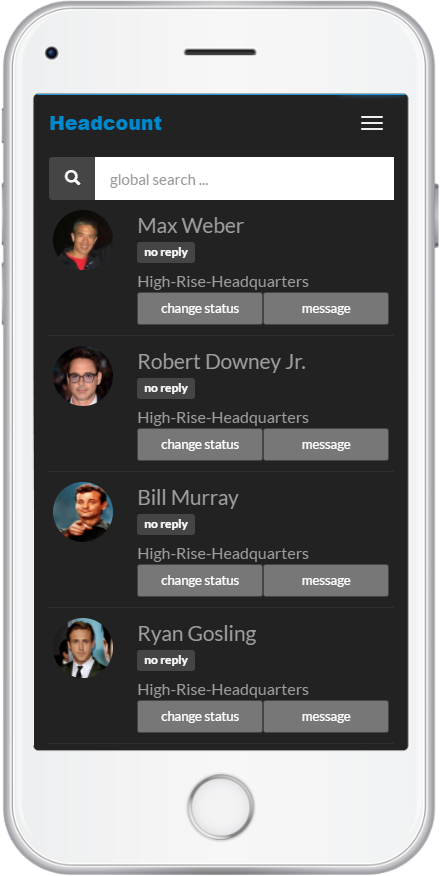 Headcount is an app that helps evacuation coordinators account for everyone.
Two Main Features
Evacuation Rosters
Messaging
Evacuation Rosters
Lists people you are responsible for
Tap a button to mark people as safe
Rosters synchronized in real-time
2. Messaging
Send messages to find someone’s location
Coordinate if things don’t go as planned
Check-in remotely via SMS and email
Select who should evacuate and send them an alert
Send the all-clear
Checking-in when not at the assembly point
Start Evacuation
In-Person
Check-in
Remote
Check-in
Sending
Messages
End Evacuation
Account for people at the assembly point
Find someone’s location.  Coordinate if things don’t go as planned
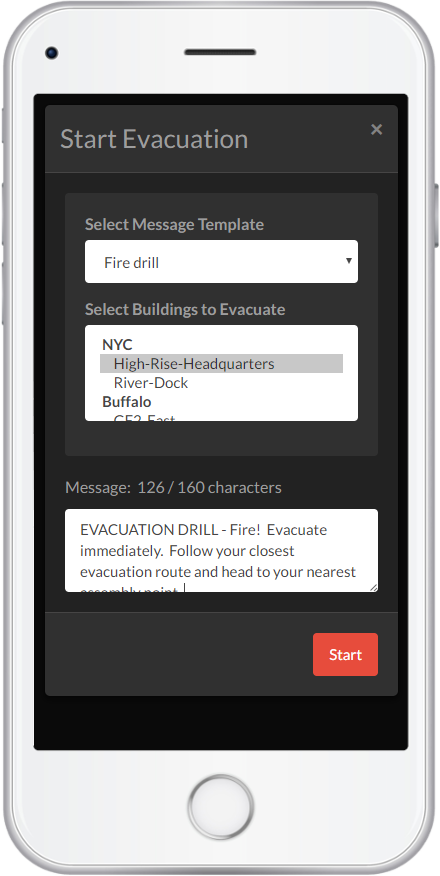 Start
Evacuation
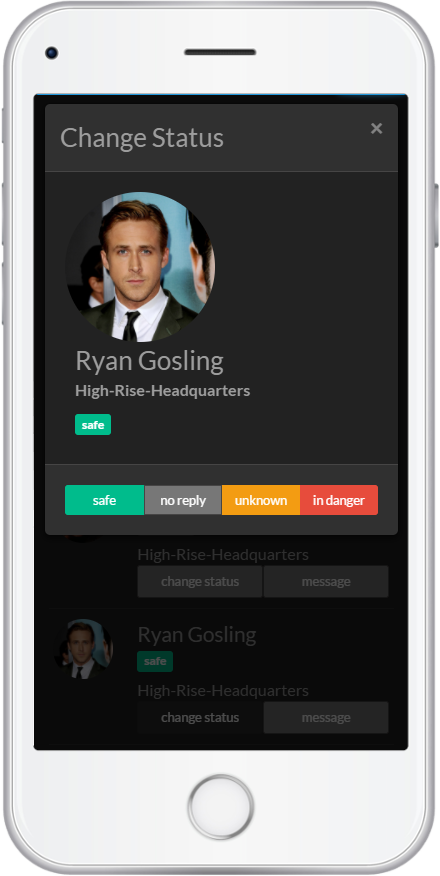 In-Person Check-In
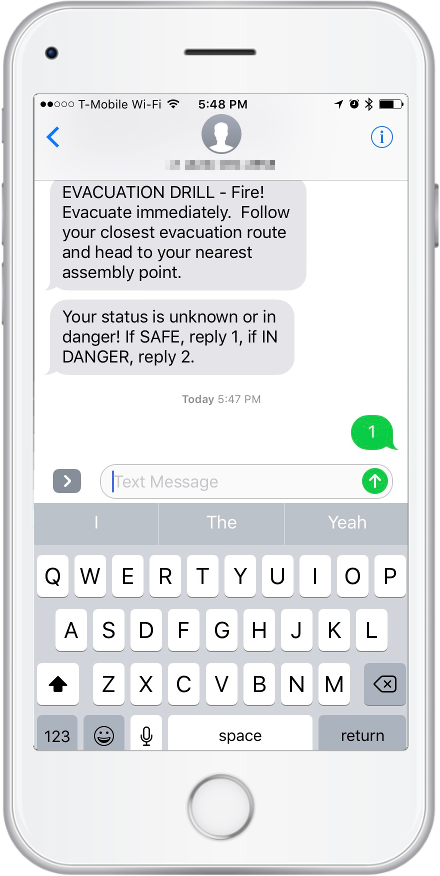 Remote Check-In
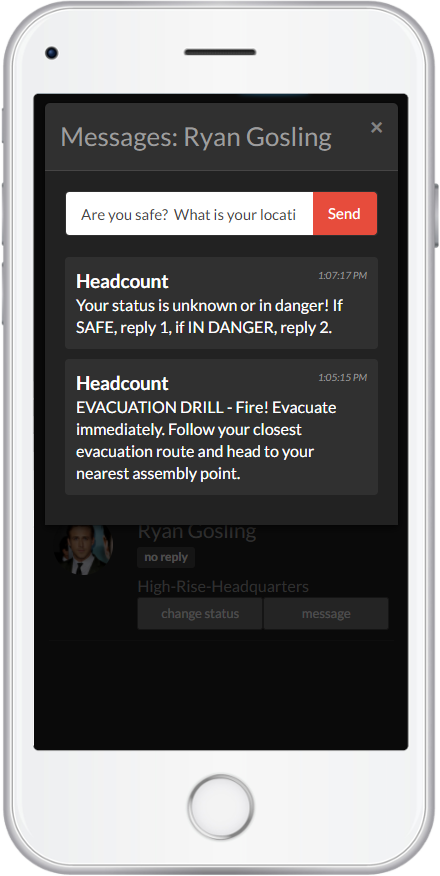 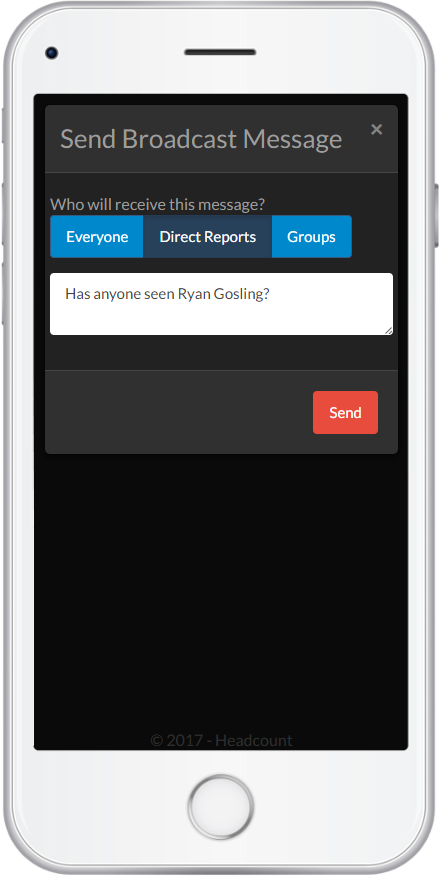 Sending Messages
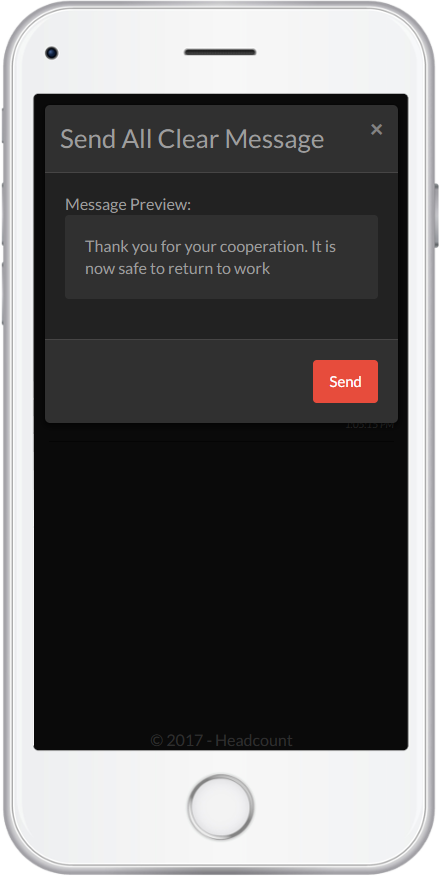 All Clear
Resources
A step-by-step guide for each action you need to take can be found in the Main Menu > Help screen.
The Help screen can be also be accessed from any web browser: https://app.headcount.io/help
Questions?
Send questions and feedback to 
questions@headcount.io